Project unit 7
My dream house
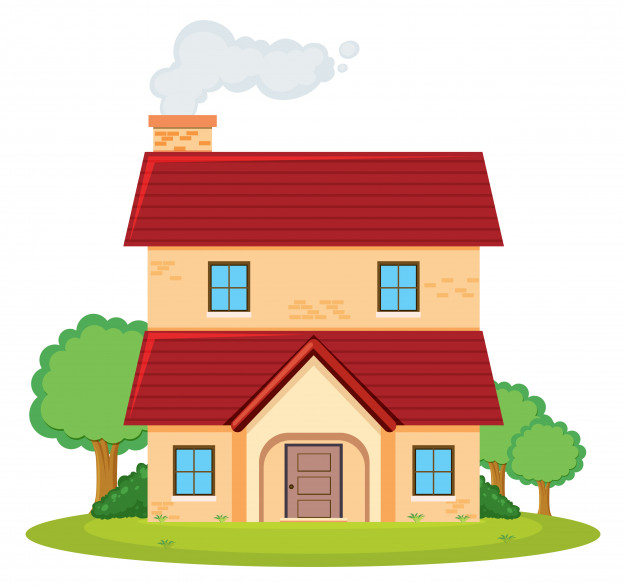 Mayela Abigail Moncada Cadena 

Alma Cristina Olvera Rodriguez
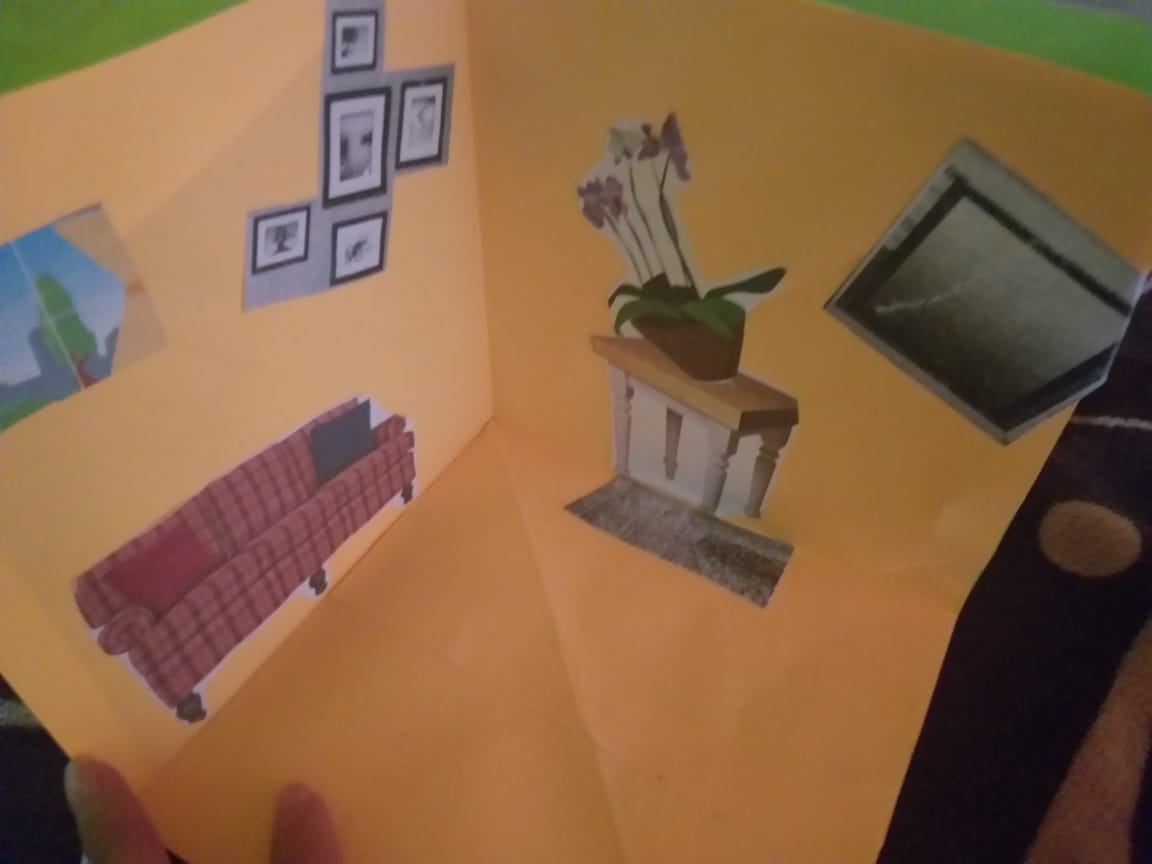 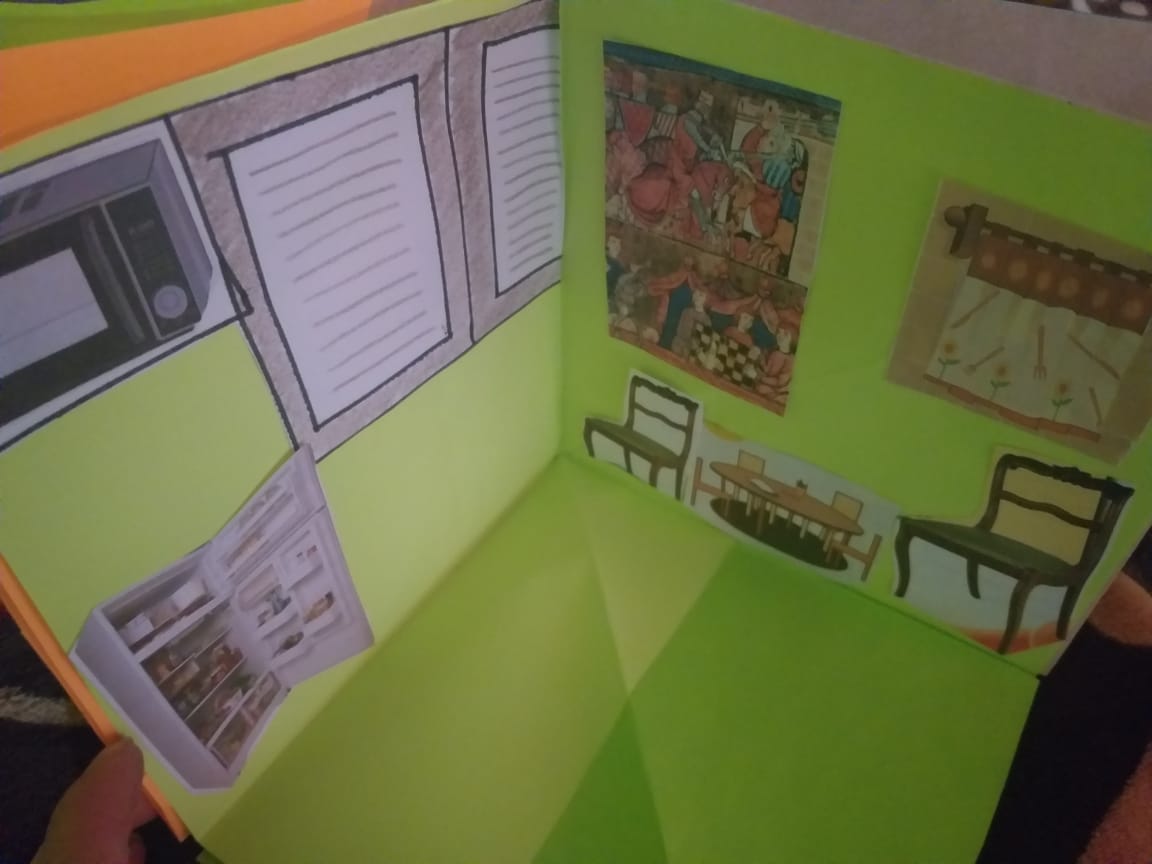 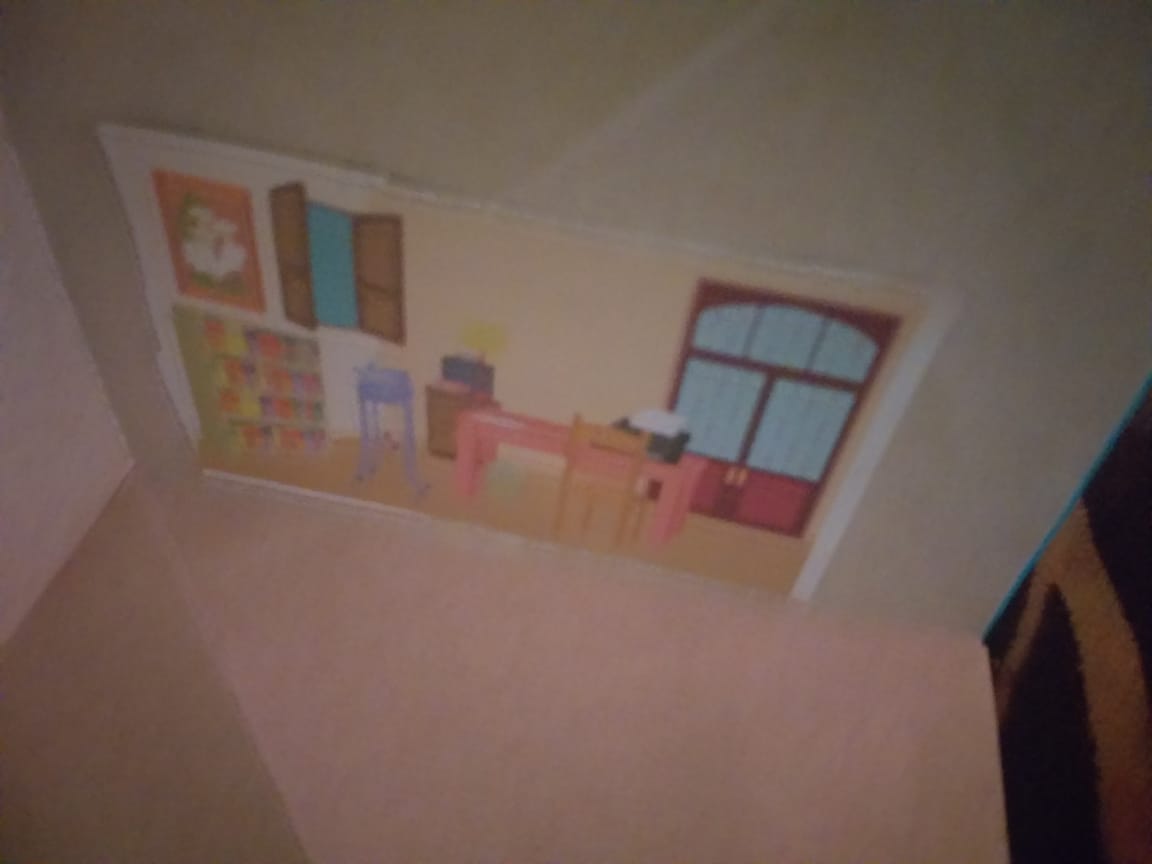 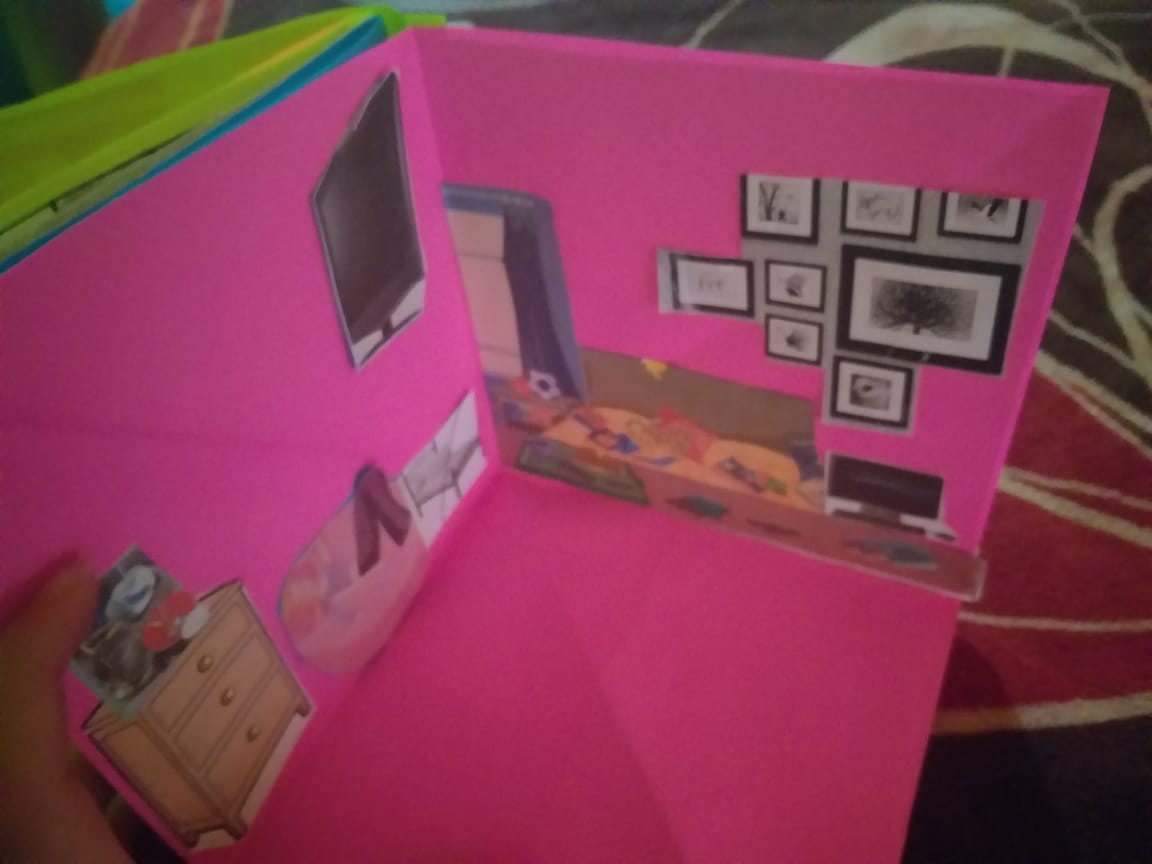 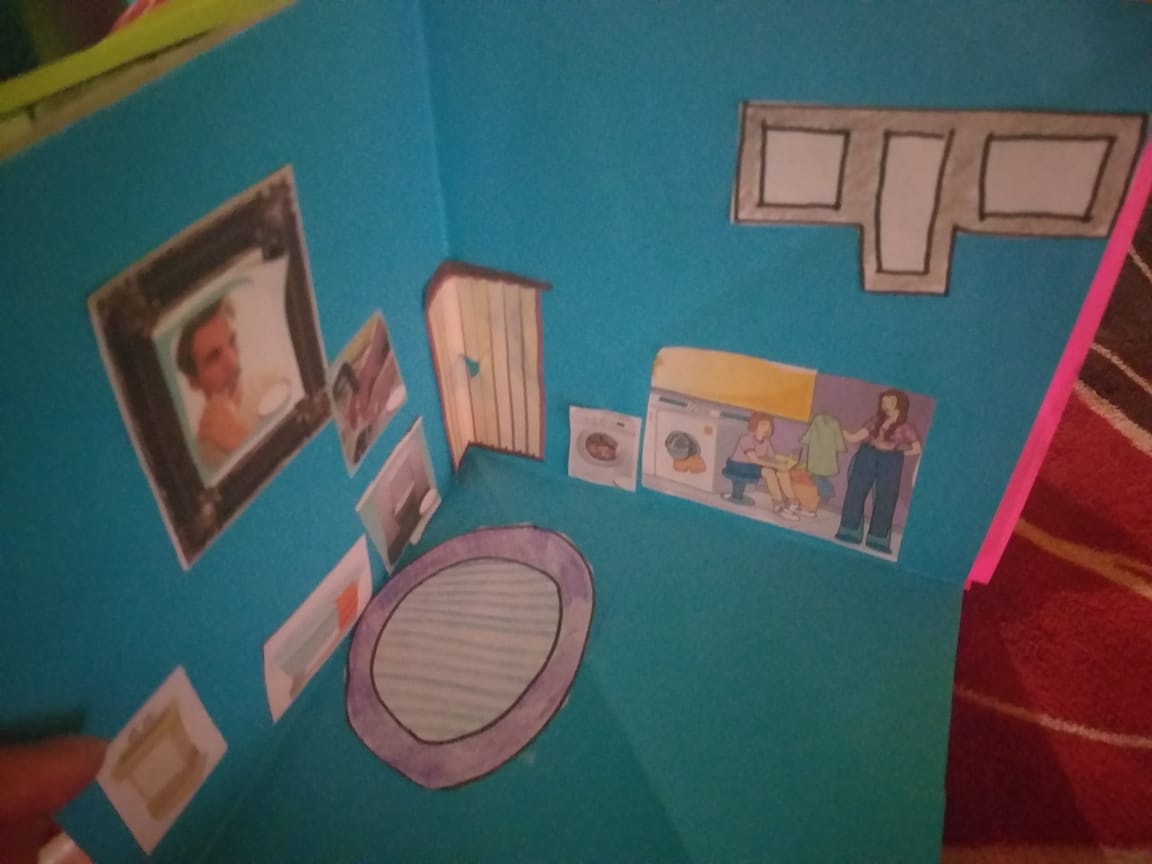 There isn´t a stove in the kitchen
There are some chairs in the dining room
There are some cupboards in the laundry room
There isn´t a rug in the bedroom
There´s a mirror in the bathroom
There is no dresser in the bedroom
There isn´t a desk in the bedroom
There´s a bed in the bedroom 
There´s a microwave in the kitchen 
There aren´t any pictures in the bathroom

Do you live alone?
No, i don´t. I live with my friend

Do you have a stairs?
No it don´t

I have a curtains, I need a lamp in the living room
I have  a microware, i need a stove in the kitchen
ESCUELA NORMAL DE EDUCACION PREESCOLAR
ENGLISH A1.2
TEACHER: MAYELA LAEJANDRA DEL CARMEN GAONA GARCIA
LEARNING EVIDENCE RUBRICS
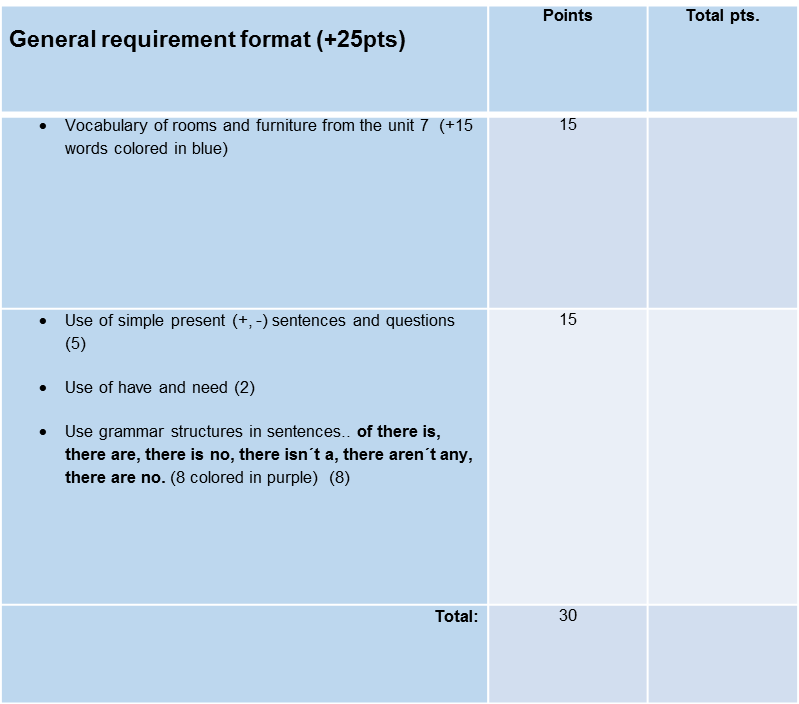